Board of Directors Meeting
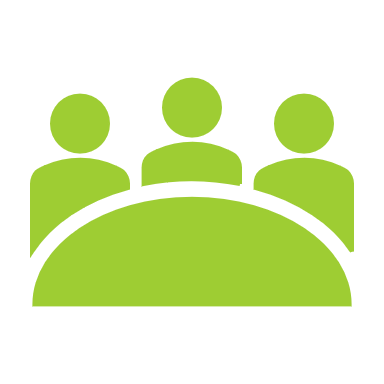 November 18, 2023
Approval of Agenda
Approval of MinutesOctober 28, 2023 – Regular Meeting
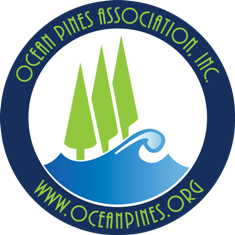 President’s Remarks
Rick Farr
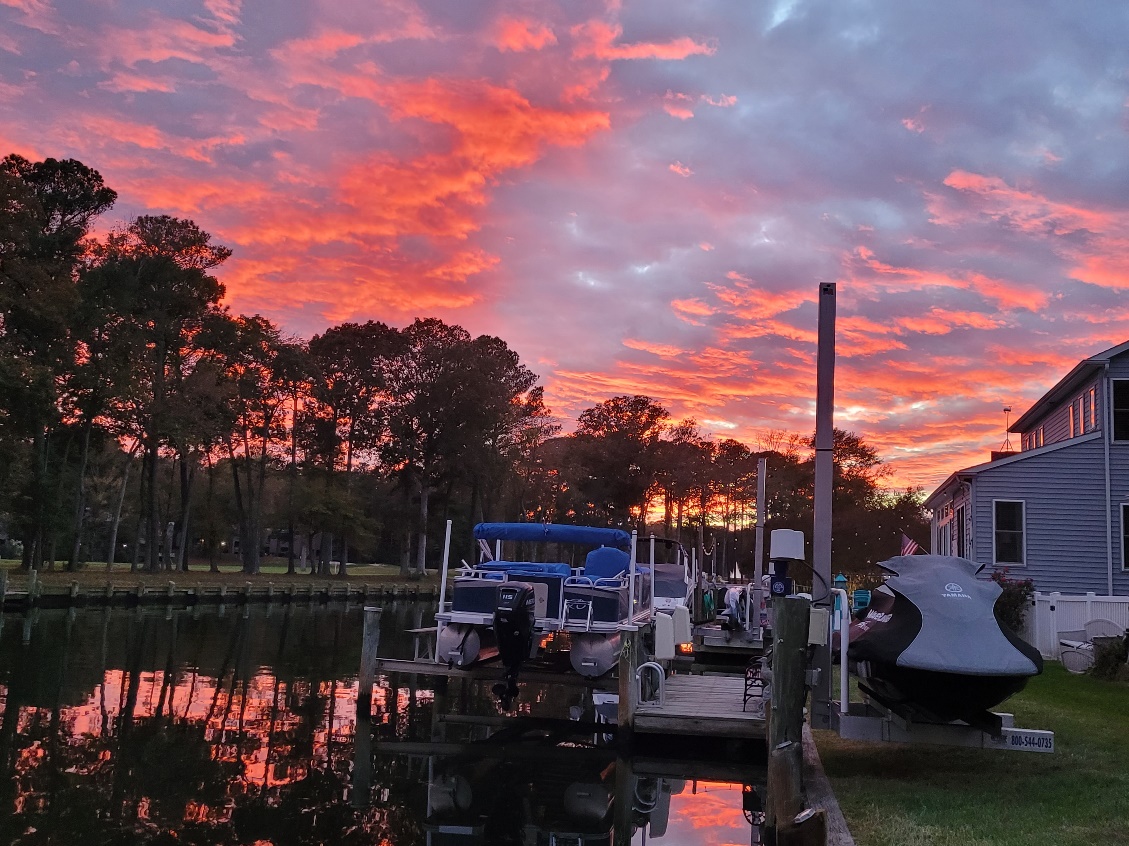 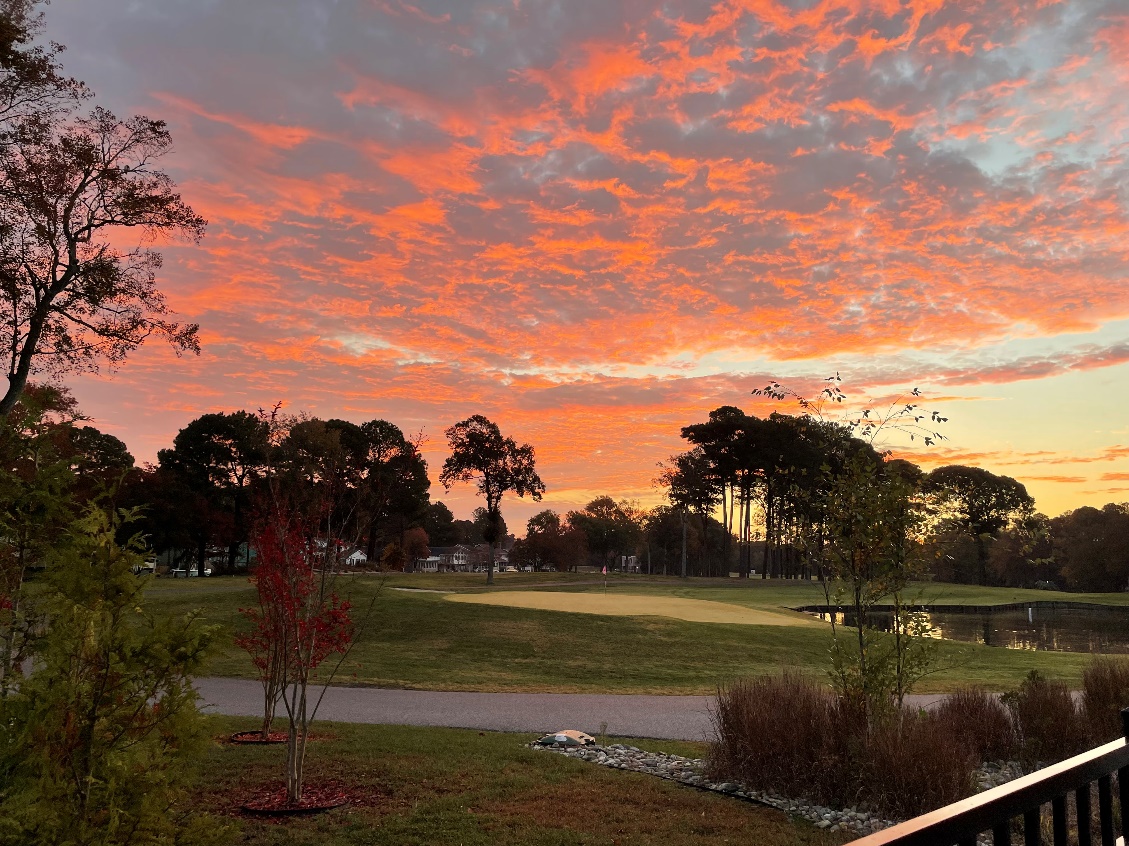 photo by Patricia Curtin
photo by Faye Jeffries
GM Leadership Report – John Viola
Initiatives

Racquet Center
Leaf Collection
Bulkheads
Drainage
Roads
Firehouse
Budget 2024/2025
Holiday
Holiday Giving & Events
RFP Trash Service
Metrics
Racquet Center
Fence at Racquet Center
Installed by Public Works
Total cost:  $2,200
Shed to be installed
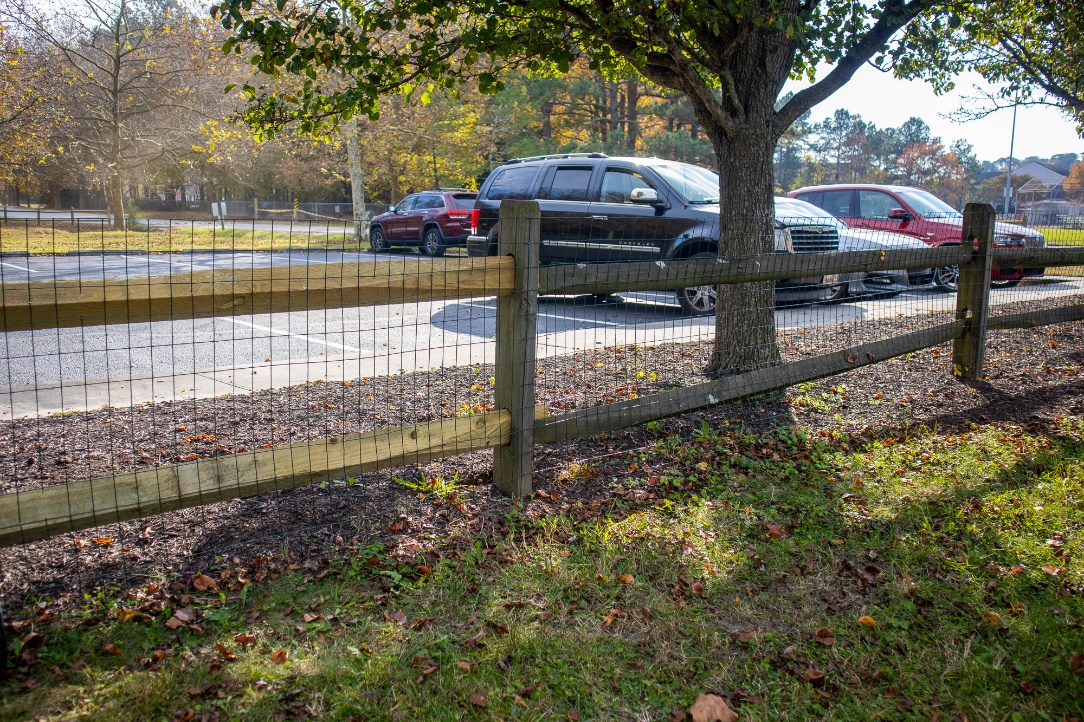 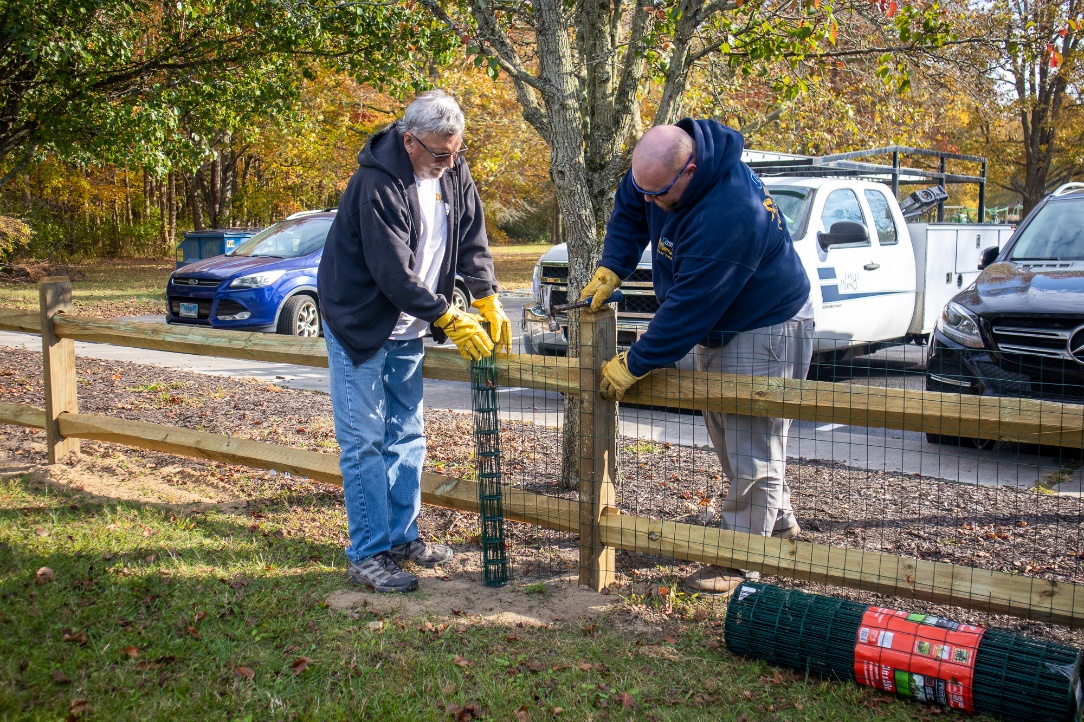 Leaf Collection
Bagged leaves:
Will be picked up by Republic during regularly scheduled trash collection days (4 bags)
Public Works will pick up bagged leaves from November 27th-December 29th opposite Republic Services collection days
Yard waste can be dropped off to the Public Works yard:
Open on Wednesday’s from 8:00 a.m.-3:00 p.m.
Also open from November 27th-December 30th, 8:00 a.m.-3:00 p.m.
Loose or in paper bags only
Must have free sticker, which can be obtained at Public Works
Reminder:  leaf vacuum program has ended – you will need to bag your leaves for pick up
Bulkheads
2023/2024 bulkhead replacement has begun this month (second week of October)
Estimated completion:  April 2024
Approved by Board on 12/17/22
Total contract:  $977,500
Areas to be replaced by Fisher Marine:
Watergreen Lane:  2, 4, 6, 8, 10, 12, 14, 16, 18, & 20
Goldeneye Court:  2, 4, 6, 8, 12, 14, 16, 18, 21, 22, 23, & 24
Wood Duck Drive:  20, 22, 24, 26, 34, & 42
Drainage
Secondary Pipes completed by Deppe Bros. in September and October:
191 & 193 Teal Circle bulkhead stormwater pipe
$12,640.00
60-61 Moonshell Drive stormwater drainage pipe
$12,964.71
Pelican scheduled to be on-site in the winter to do pipe lining
Total forecasted spend for the year:
Per reserves:  $250,000.00
Drainage maintenance:  $175,000.00
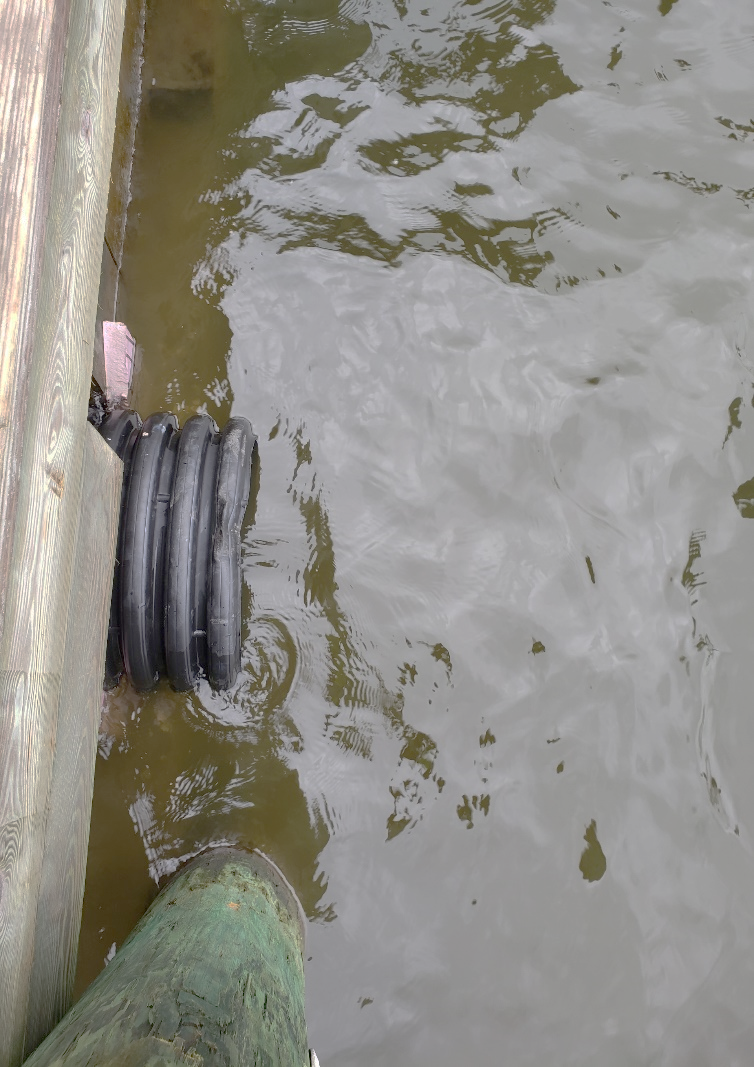 Roads
Approved by Board at the 10/28/23 Meeting
Total contract:  $356,618.20
Roads to be completed by Asphalt Maintenance LLC starting next month:
Battersea Road, Canal Road, Deerfield Court, Driftwood Lane, Moonraker Road, Waters Edge Court, Wharf Court, and overlay of St. Martins Lane
Firehouse
Work group formed for a new OPVFD firehouse in June 2022
Board received notice from OPVFD
Thanks to the work group for their support
Ocean Pines representatives:  Frank Brown, Josh Davis, Pete Gomsak, Linda Martin, Ted Moroney, Steve Phillips, Bill Stamp, Marvin Steen, Eddie Wells 
OPVFD representatives:  Steve Grunewald, Dave Van Gasbeck
Budget 2024/2025
Worked with all department heads (bottom – up)
Packets being reviewed
All department heads have signed off on their budget
Agenda and dates prepared
B & F Review - January 2-3, 2024
Board Review – January 11-12, 2024 (tentatively)
Town Hall – February 7, 2024 (tentatively)
Binders of the proposed budget to be sent to B & F Committee and Board before holidays
Holiday
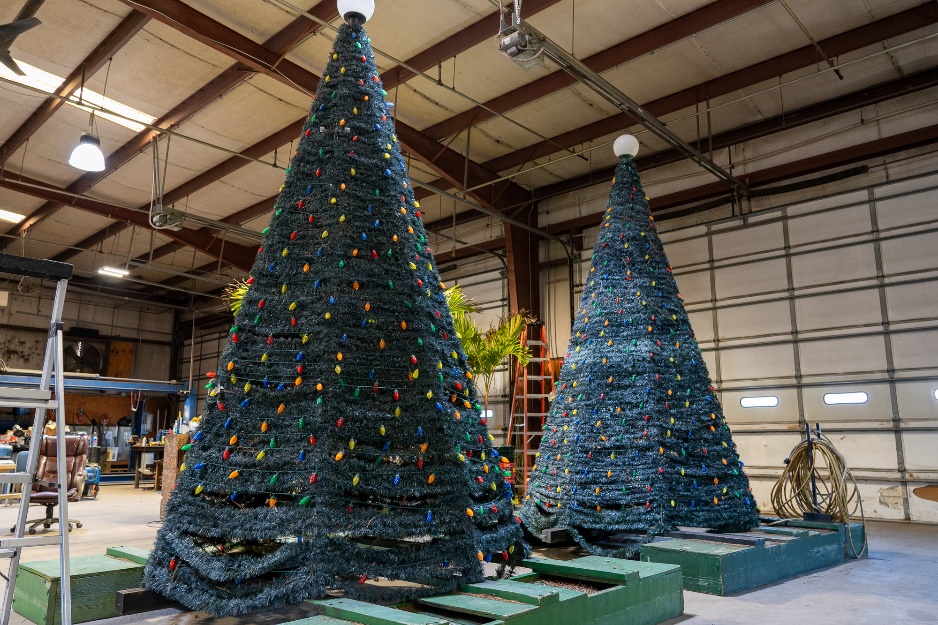 Public Works began installing holiday lighting this week
Additional holiday decorations:
7 trees total (5 artificial; 2 live)
Additional lighting and garland to be added to north gate bridge
Wreaths and street light poles with have flags
Approximately 25,000 lights throughout the community
Working with the Recreation & Parks Department on installing the trees in White Horse Park on November 20th 
Santa house redone ($2,000); done by Public Works (Ed Miller and Jon Brown)
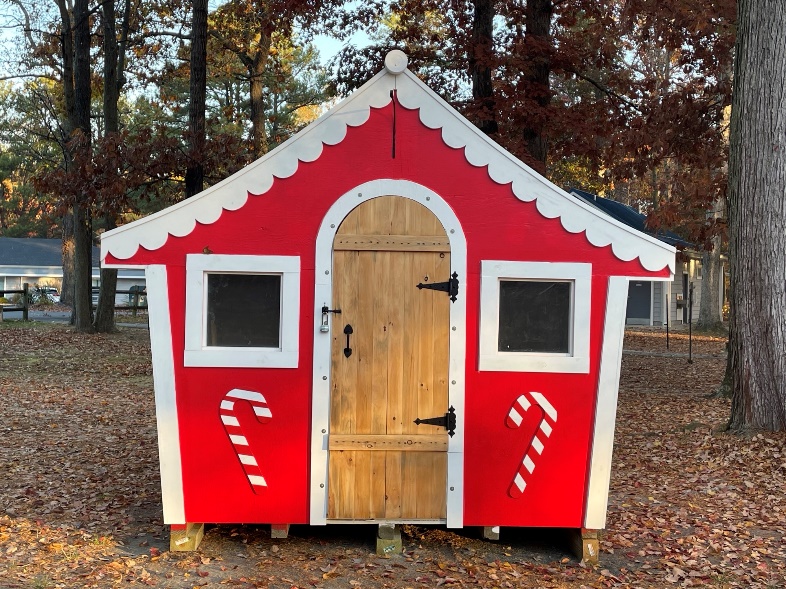 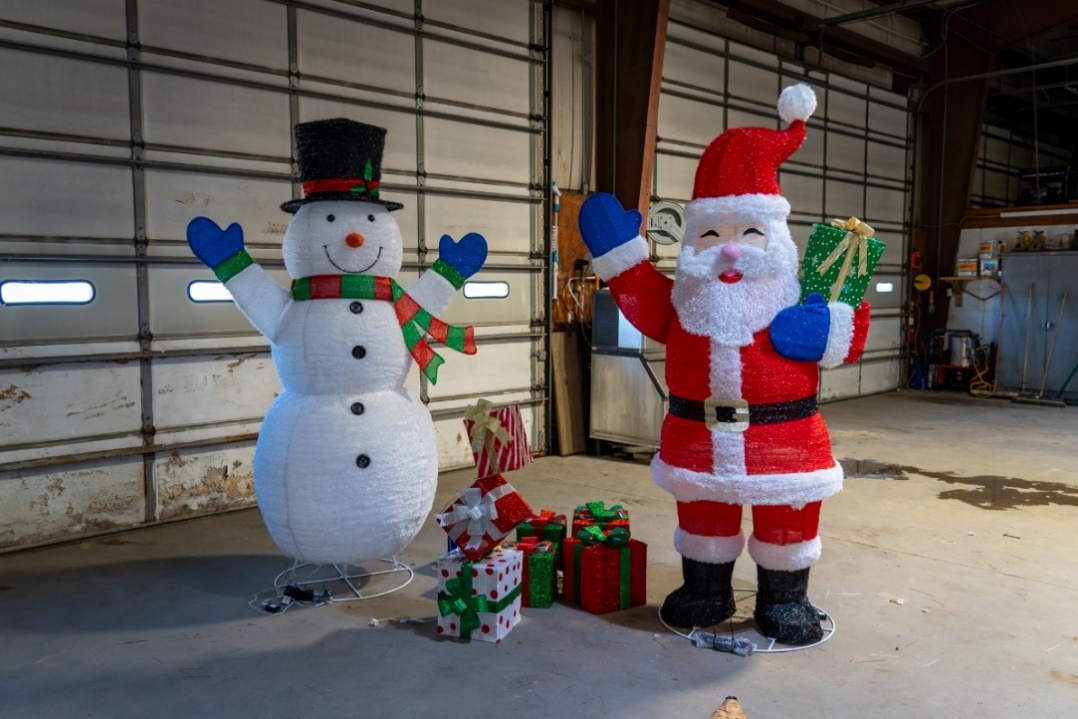 Holiday Giving & Events
Recreation & Parks taking part in “Be a Santa to a Senior” with Home Instead 
Email crystal.heiser@homeinstead.com for more information
Aquatics has an “Angel Tree” to help support local children and families
Call 410-641-5255 for more information
Administration will also set up an “Angel Tree” to support a local family
More details to follow next week
Hometown Christmas tree lighting on November 25th at 6:30 p.m. at White Horse Park
Registration for “Light Up the Pines” is November 20-December 8
Email info@oceanpines.org for more information
For more information on all the events and charitable giving through Ocean Pines this holiday season, visit www.oceanpines.org
RFP Trash Service
Current trash & recycling contract ends December 31st 
Bids received on November 13th
3 bidders, including current contractor
All bids being reviewed by staff now
All-inclusive contract to be approved by Board and awarded in December
CPI Violation DashboardOctober
Violations (includes legal)
Legal Cases
155 violations initiated in October:  85 maintenance/trash/grass; 20 no permit; 50 miscellaneous
Miscellaneous violations includes signs, stop work orders, trailers, unregistered/junk vehicles, and vehicle parking
77 violations complied out; 200 remain open (includes the 67 violations in legal)
90 maintenance/trash/grass; 40 no permit; 70 miscellaneous
Work OrdersOctober
91 work orders initiated in October:  9 bulkhead;  14 drainage;                                       13 grounds/landscaping; 9 roads; 1 signs; 45 general maintenance
Majority still open in drainage (60):
14 – over 30 days; 38 – over 60 days
Average 1-4 work orders a day to complete depending upon severity
Customer Service Dashboard(from info@oceanpines.org)October
Financials
UNAUDITED FINANCIAL CHANGEMONTH OF OCTOBER 2023
UNAUDITED MONTH OF OCTOBERFAVOR/(UNFAVORABLE) VS. BUDGET (IN 000’s)
UNAUDITED FINANCIAL CHANGEYTD OCTOBER 2023
UNAUDITED YTD OCTOBERFAVOR/(UNFAVORABLE) VS. BUDGET (IN 000’s)
UNAUDITED RESERVES OCTOBER 2023 ($ MILLIONS)
RESERVES YEAR-END UNAUDITED ESTIMATE (IN 000’S)
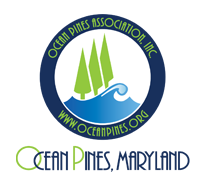 Treasurer’s Report - Monica Rakowski
Cash & Short-Term Investments
Month of October
As of October 31, 2023, the Association had Approximately (~) $17.4M in Cash
Cash Increased ~ $0.7M from the Same Time Period Last Year
Cash Decreased ~ ($600)K from September 2023
$11.2M Invested in CDAR’s
$54K in Interest Income Recognized for the Month
Remaining $6.2M in Insured Cash Sweep, Treasury Bills, Money Market and Other Operating Accounts (Diversified Between 2 Local Banks)
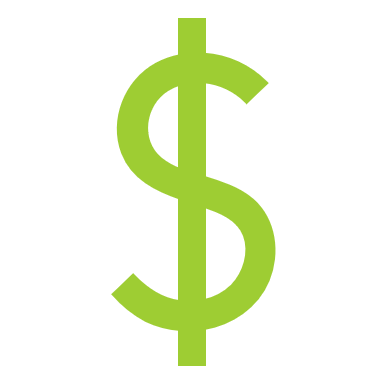 Public Comments
Members wishing to make comments must state their name and address
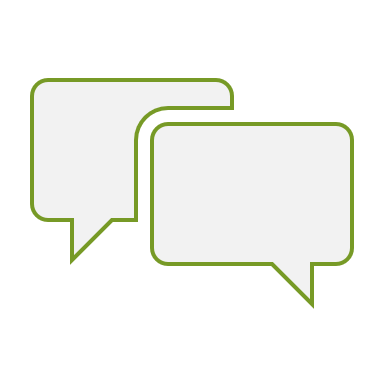 Ocean Pines Community Pedestrian & Bike Safety & Access Workgroup
Goal – Identify ways to improve safety and accessibility for people to walk, bike, and roll in and around Ocean Pines.       	MD VISION ZERO – CRASHES are NO ACCIDENT
Data and research show most crashes are caused by human error and road design flaws and can be prevented      	         	by the 3 Es - Education, Engineering, Enforcement 
Communities around the state with bike and pedestrian plans have obtained state grants and technical assistance.
Worcester County Trails & Greenway Project is seeking input for trails and paths to connect communities. 
Workgroup includes representatives of Ocean Pines Chamber of Commerce, residents, public safety and public works and will engage SHA District 1 & Worcester County.
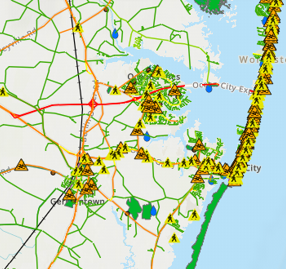 Problem
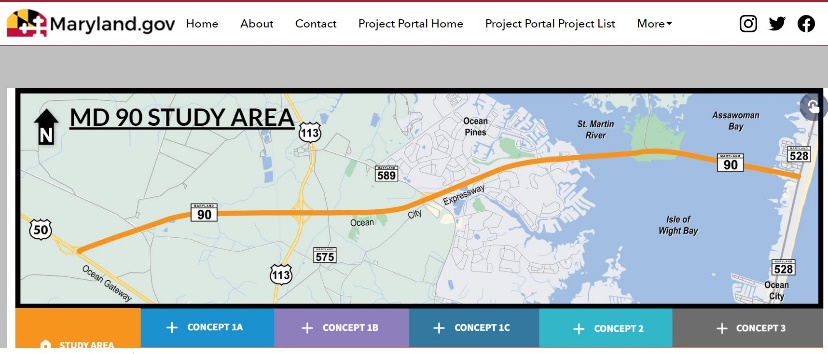 Opportunity
New Business
Second reading of revisions to Resolution C-02 (Architectural Review Committee) – Elaine Brady
Second reading of revisions to Resolution M-01 (Policy and Compliance Procedures for Declaration of Restrictions and ARC Guidelines Violations) – Elaine Brady
First reading of revisions to Resolution M-04 (Maintenance of Lots) – Elaine Brady
Discussion on digital signage – Elaine Brady
Proposed New Digital Sign
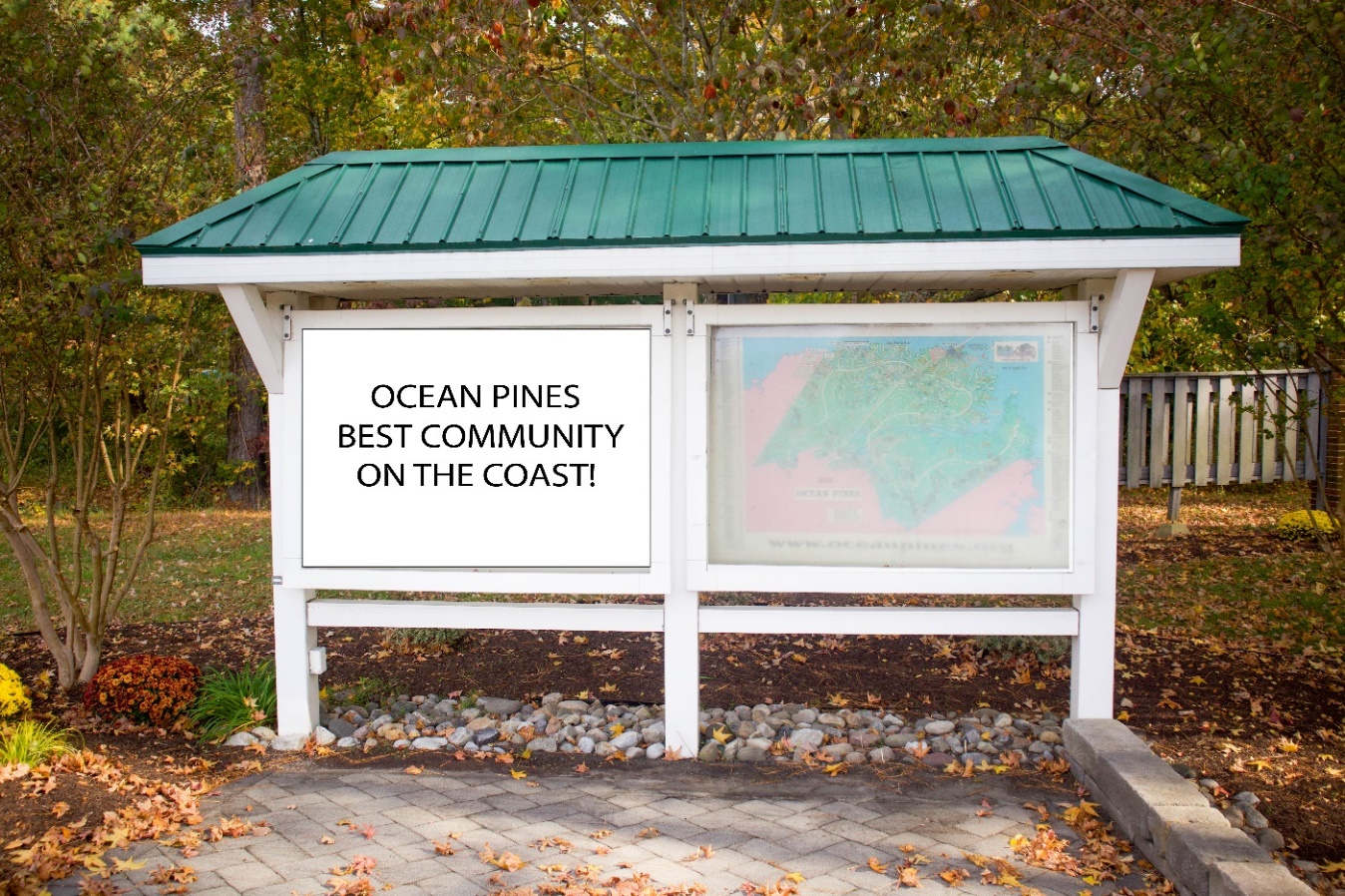 Appointments
Brian Burgess – 1st Term – Environmental & Natural Assets
Rob Keesling – 2nd Term – Strategic Planning
William (Fritz) Lahner – 2nd Term - Golf
Jerry Murphy – 1st Term – Strategic Planning
Donald Nederostek – 2nd Term – Budget & Finance
Anne O’Connell – 3rd Term – Environmental & Natural Assets
Ann Shockley – 2nd Term - Golf
Don Wolski – 1st Term – Environmental & Natural Assets
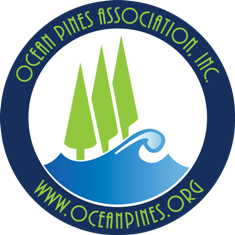 Adjournment